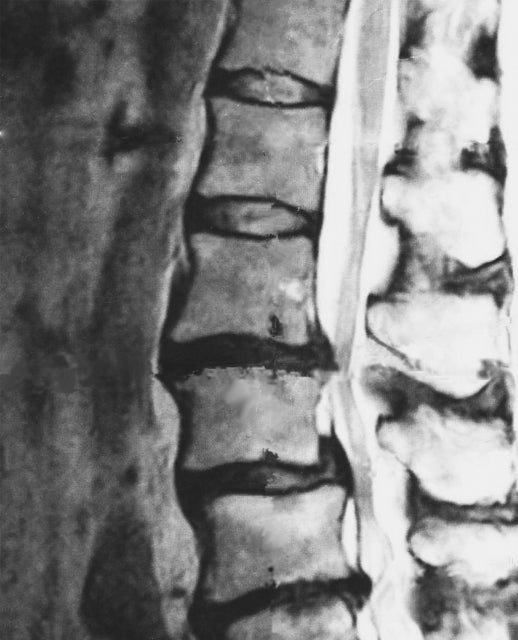 坐骨神経痛
で
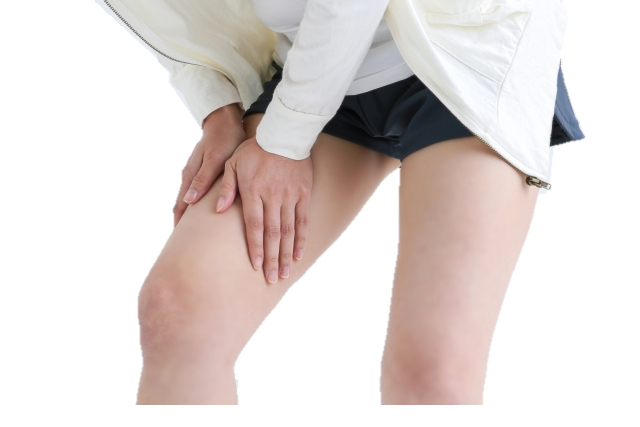 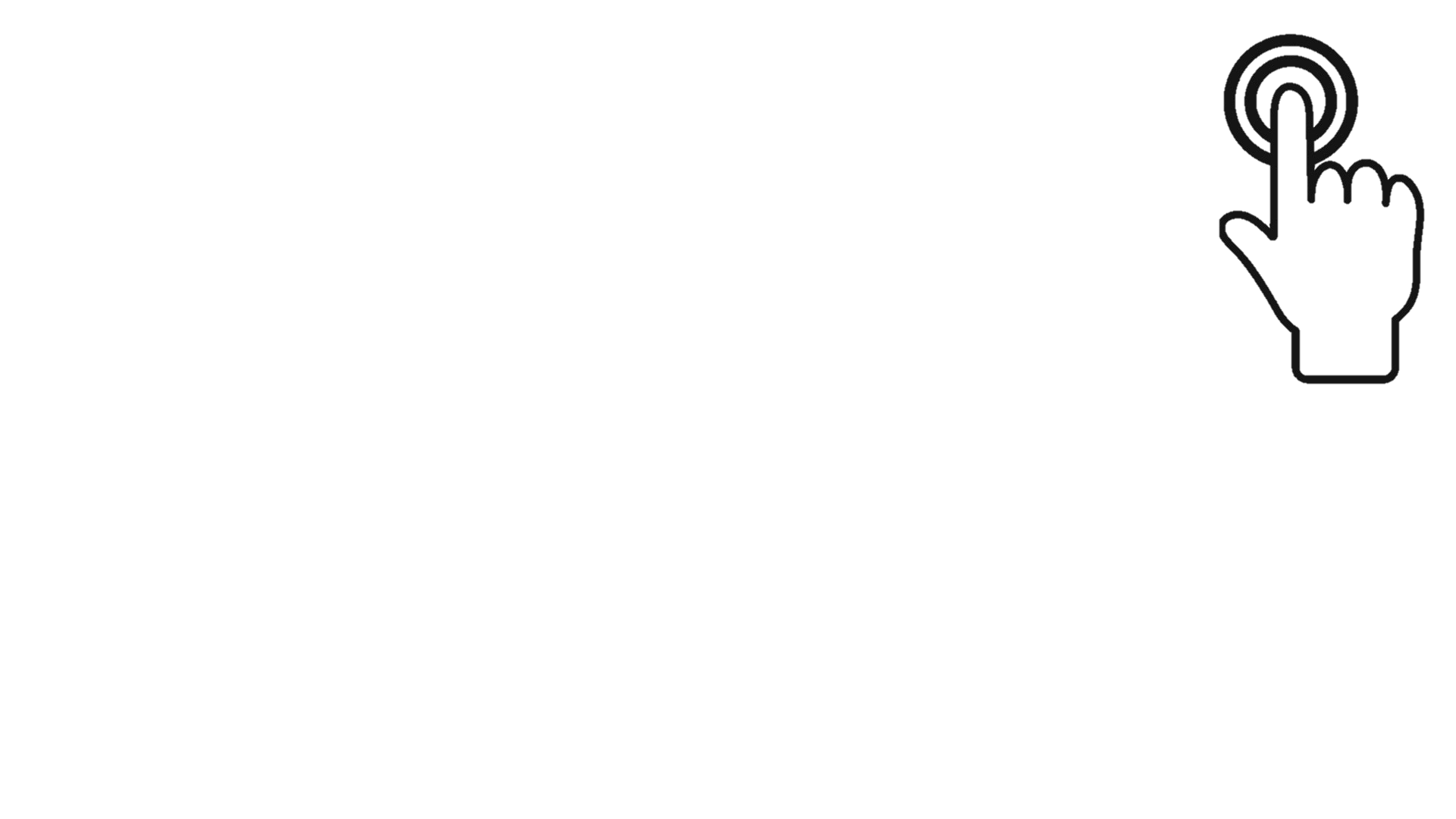 お困りの方はコチラ